Тест по теме «русская изба»
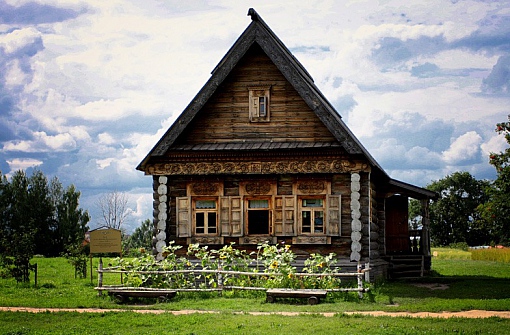 Выполнила: Охапкина Надежда Николаевна, 
учитель изобразительного искусства МБОУ «Средняя школа № 35»
г. Дзержинск Нижегородской области
1. Деревянный срубный (бревенчатый) жилой дом в сельской лесистой местности России:
изба 
хата
палаты
2. Основной строительный материал для строительства избы:
кирпич
дерево
бетон
3. Главное орудие при постройке избы:
пила
топор
молоток
4. Верхняя часть фасада избы, «чело»:
фронтон
конек
наличник
5. Резная доска, спускающаяся по краю крыши, прикрывающая выступающие концы бревен:
причелина
полотенце
ставни
6. Резная доска, украшающая спереди фронтон избы, прикрывающая стыки причелин под коньком:
полотенце
наличник
подзор
7. Специальное бревно с просечкой (желобом) по всей длине, удерживает стыки скатов двух крыш, на конце которого, вырубалась голова птицы, зверя, коня:
охлупень
тес
розетка
8. Декоративное обрамление оконного проёма, выполненное из дерева и обильно украшенное резьбой:
наличник
ставни
полотенце
9. Украшенная резьбой доска, закрывающая переход от бревен стены к доскам фронтона избы:
лобовая доска
причелина
полотенце
Проверь себя!
1. Изба
2. Дерево
3. Топор
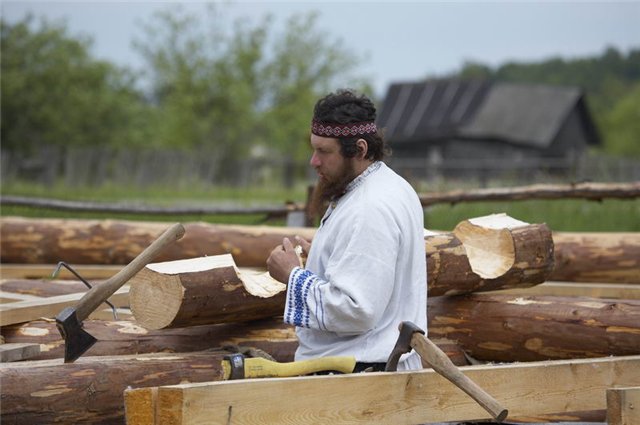 4. Фронтон
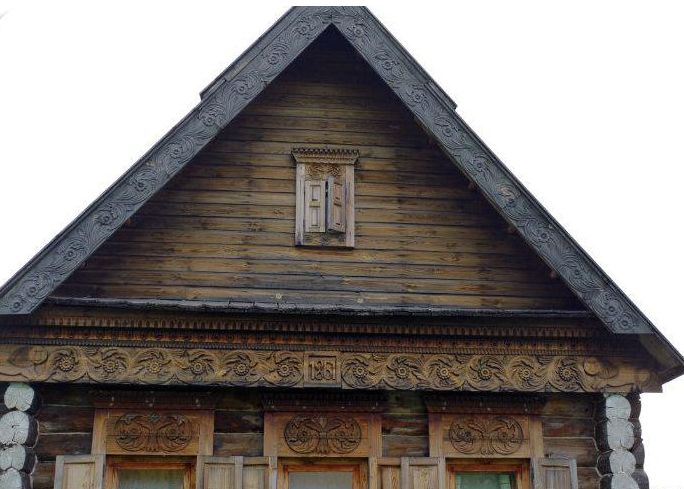 5. Причелина
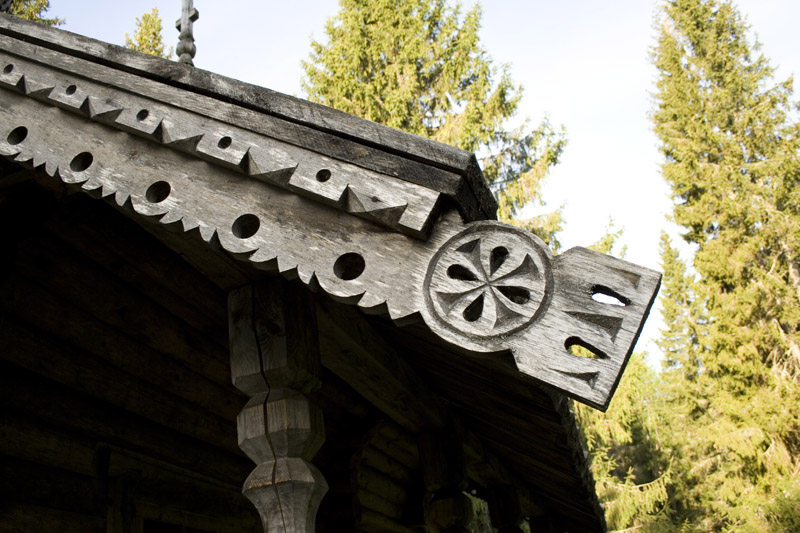 6. Полотенце
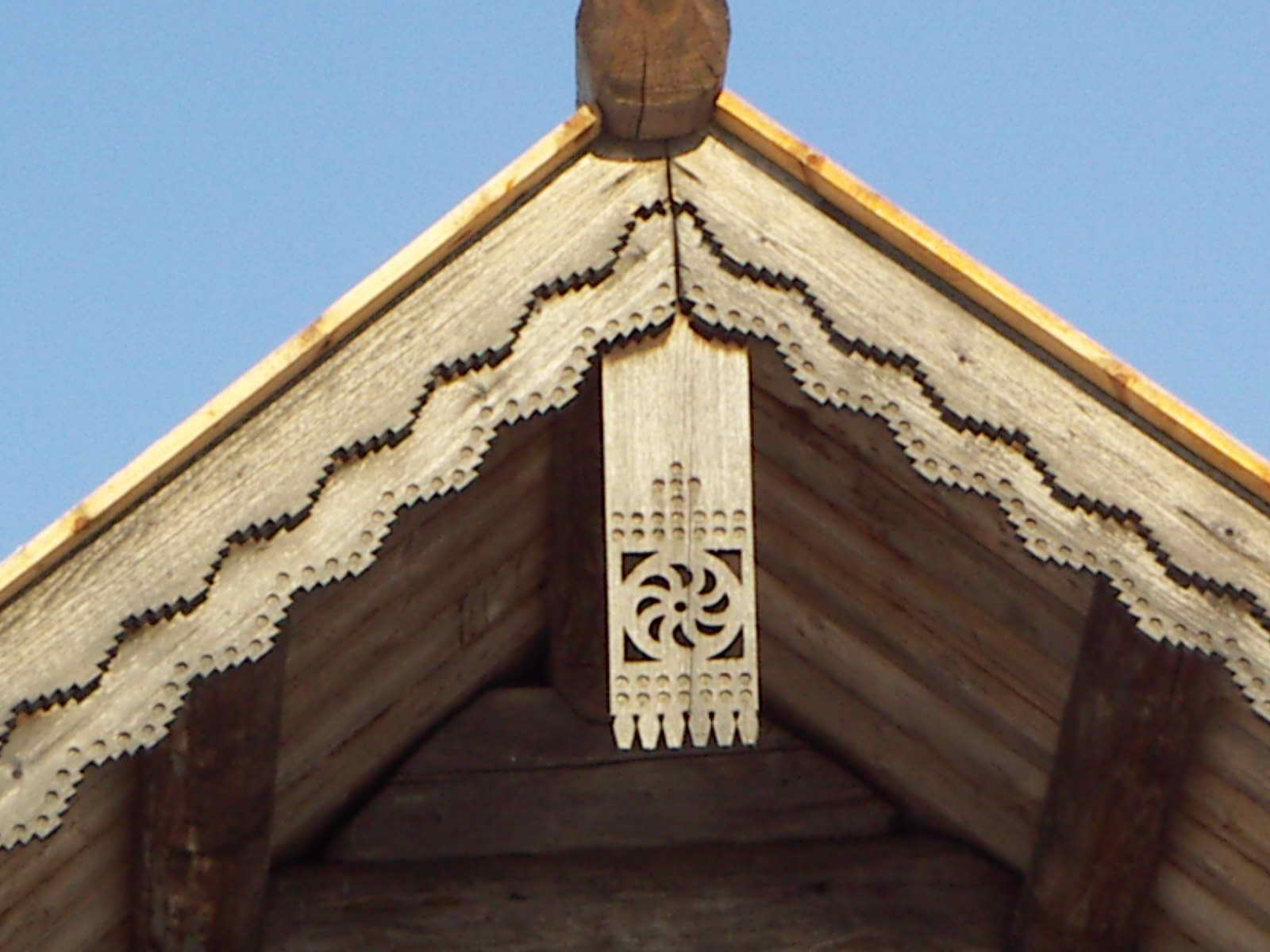 7. Охлупень
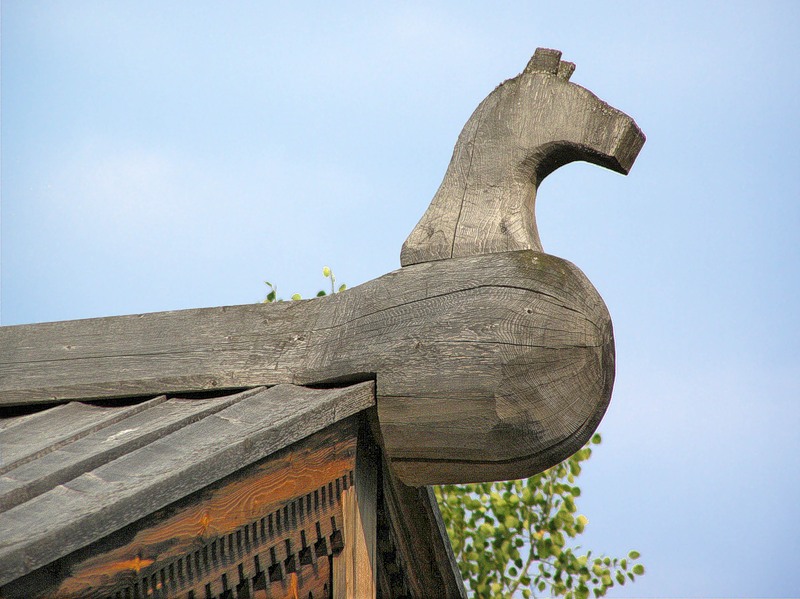 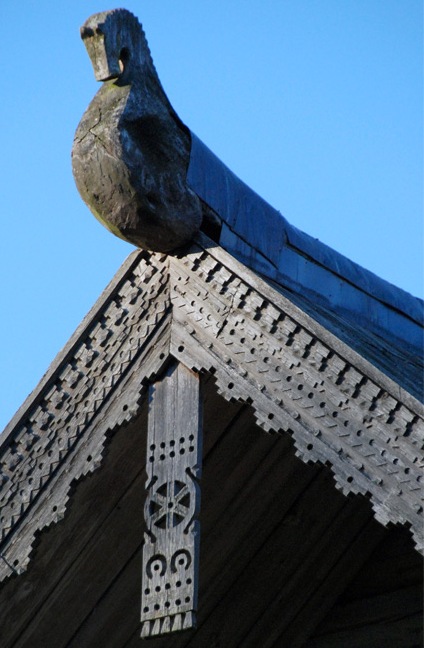 8. Наличник
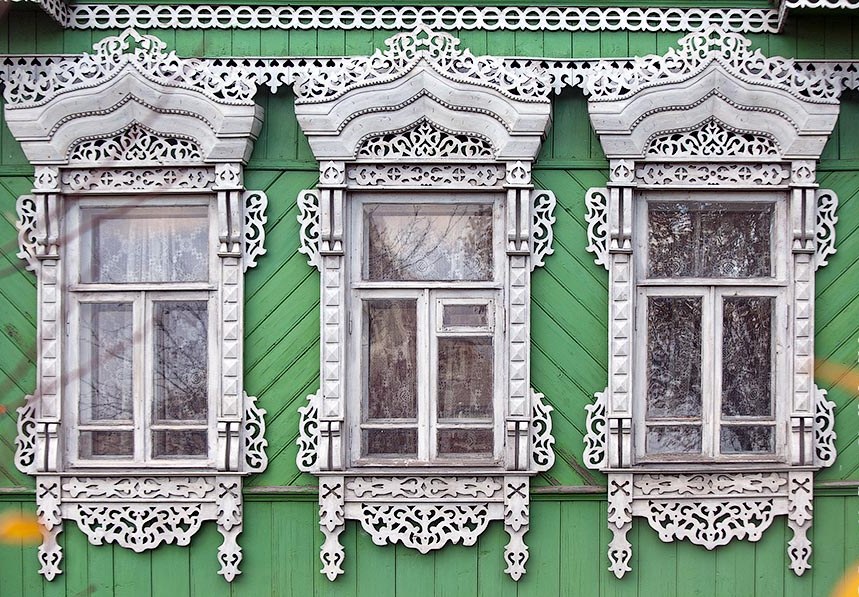 9. Лобовая доска
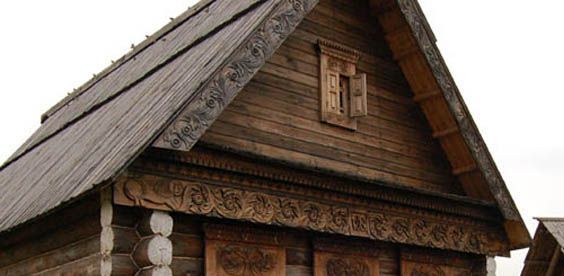 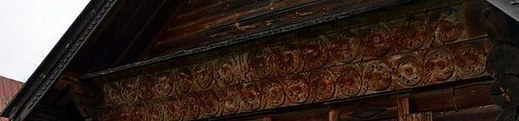 Литература https://ru.wikipedia.org/wikiН.А. Горяева. Изобразительное искусство в жизни человека.